: “SExey” Exe or time for a quick “Exeit” An e-learning Journey
Angela Macfarlane & Michelle Robson 
Senior Lecturers
Programme Leaders, LL.M  Employment Law In Practice & LLM Medical Law
Northumbria Law School
The Students
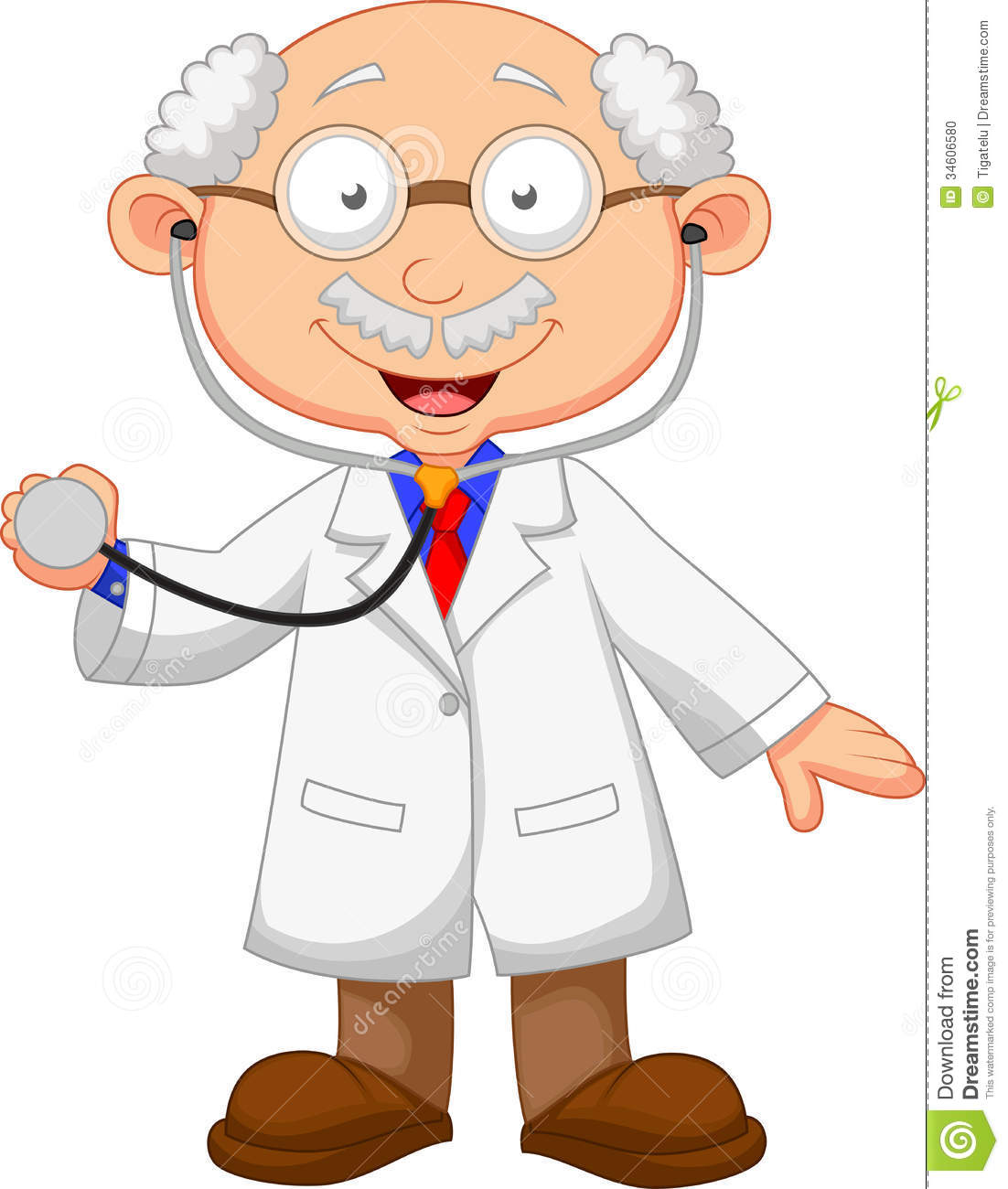 The Students
The Students
The Lecturers
Life Before Exe
Distance learning
Workbooks
Self Test Questions – separate answer book
Study days
Recorded Lectures
Our Aim
To make learning more interactive
To bridge the distance learning divide
To provide learning materials in an accessible user friendly format
And for the students to enjoy the learning experience!
Exe – What is it?
J:\Commercial contracts exe extract\index.html
Niggles with Exe
Print function
Formatting
Hyperlinks
Accessibility
Time consuming
Inconsistent 
Rigid
Updating is problematic
Clunky
What the students thought
Positives:
Helped them learn
Kept them motivated
Helped with time management
Liked the embedded links – saved a lot of time and reinforced the principles
Easy to read and follow
Things to work on:
Printable format 
More interactive links
Tasks – do they work?
What Angela thought…
Leaving aside square eyes what we really thought
Time intensive
Yet to be convinced
Second time may be better
Virtual classroom
But Now….Not so worried dinosaurs